拍得有幾準?
初階
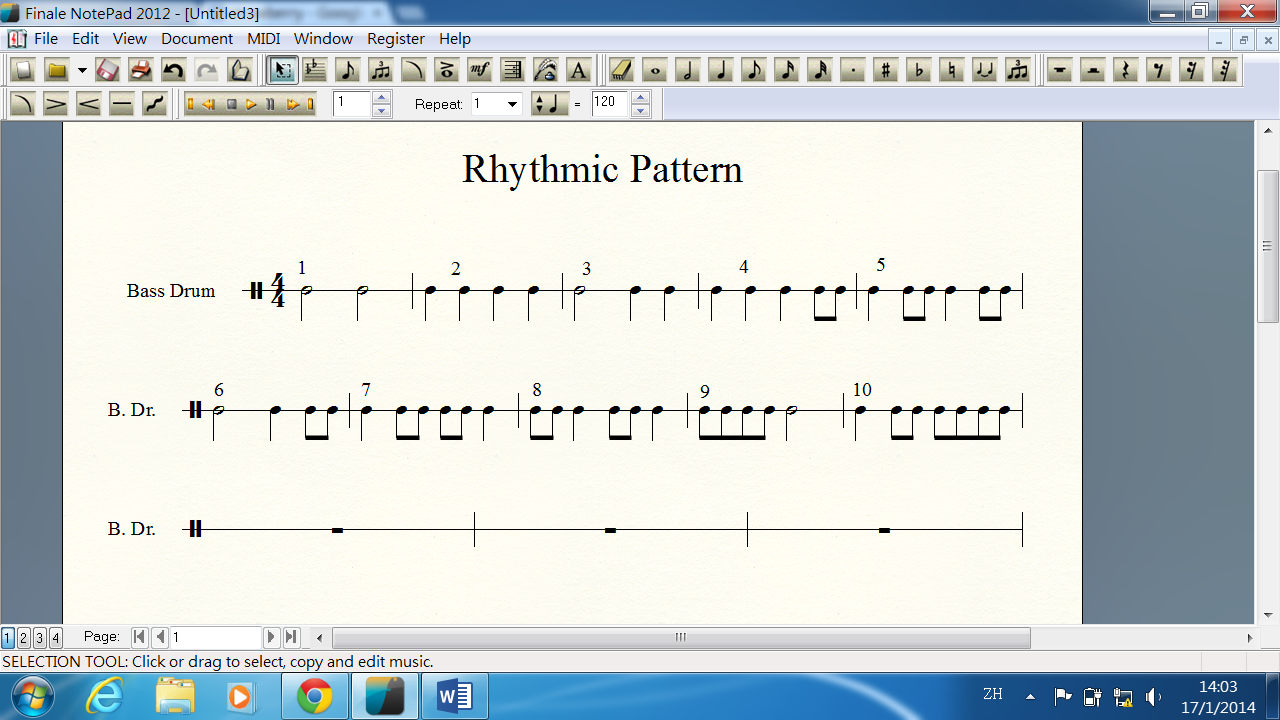 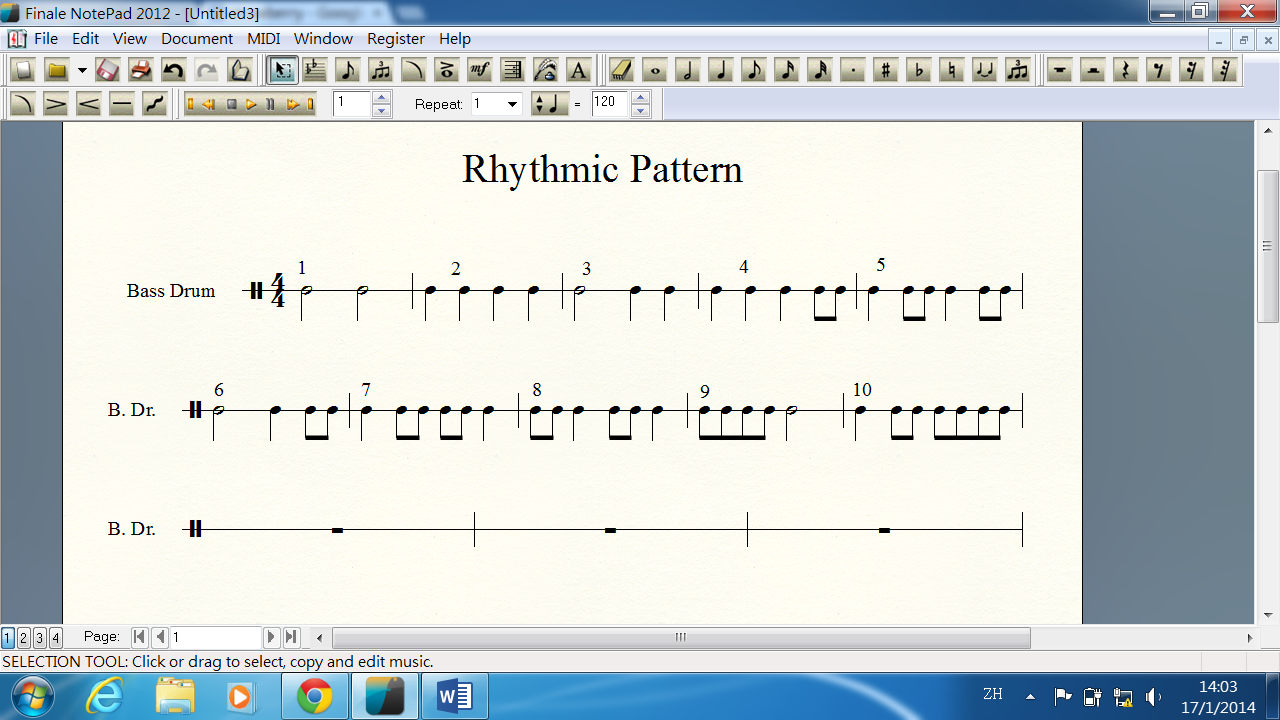 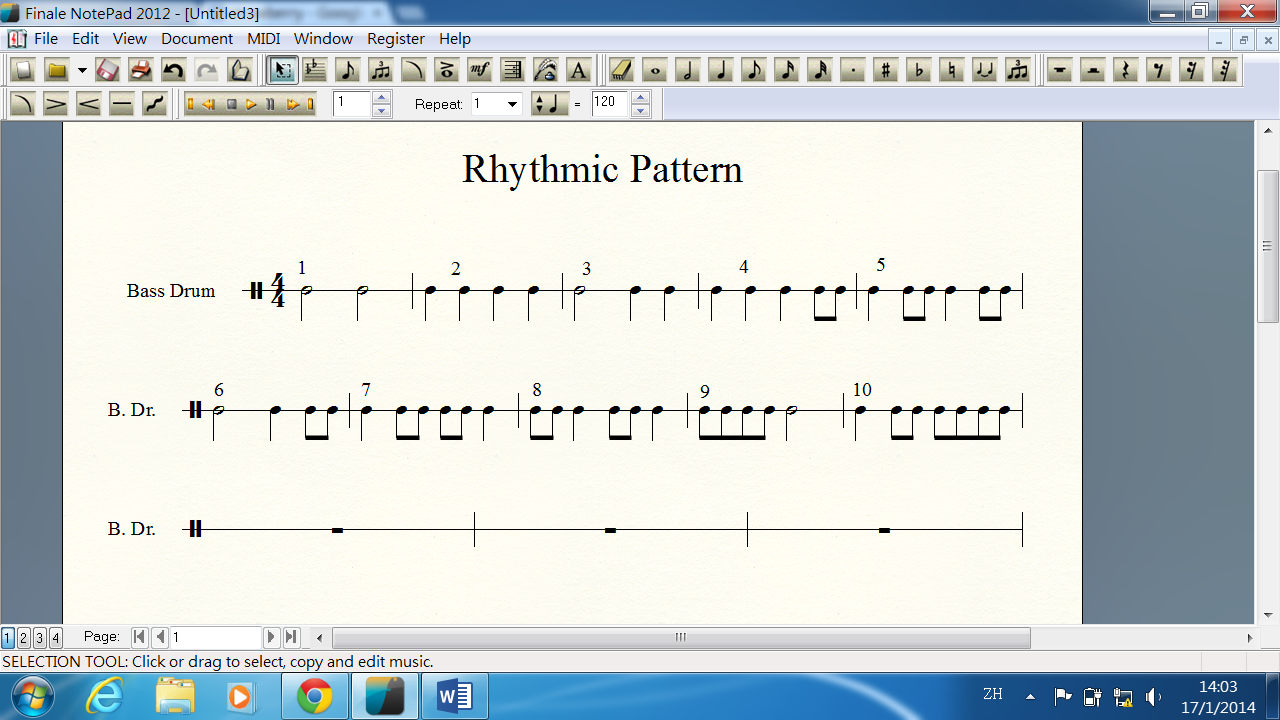 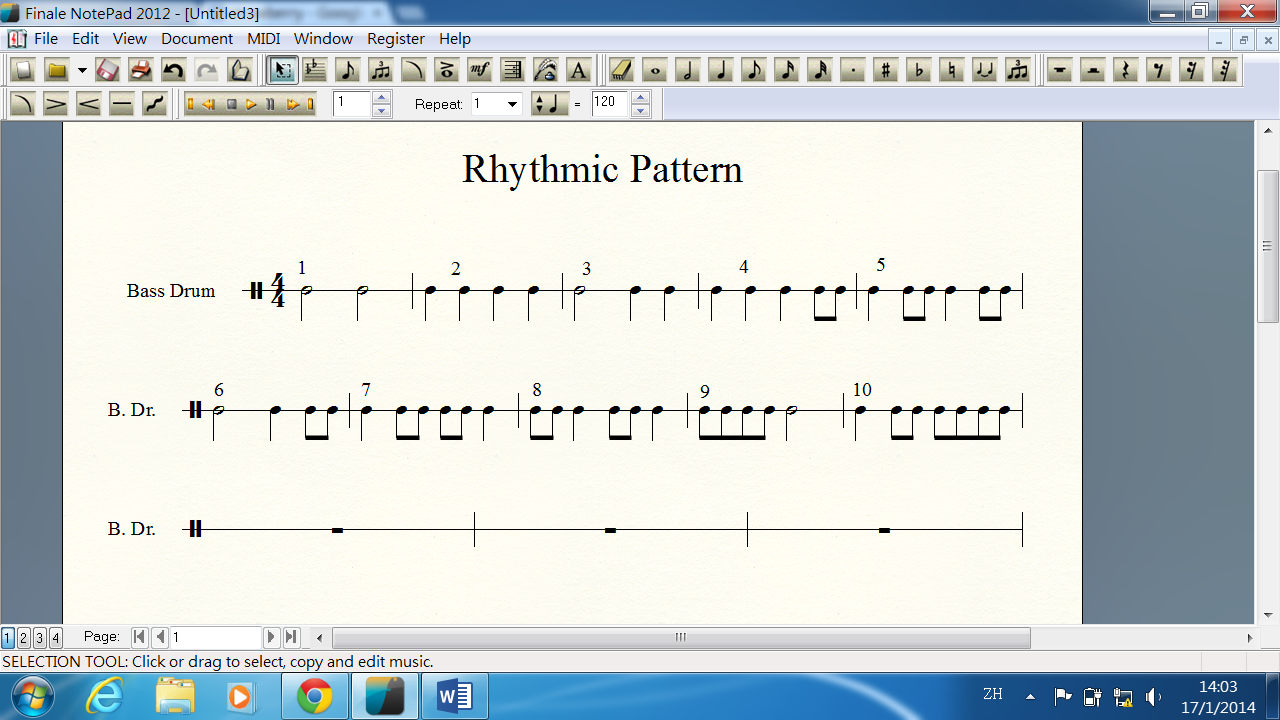 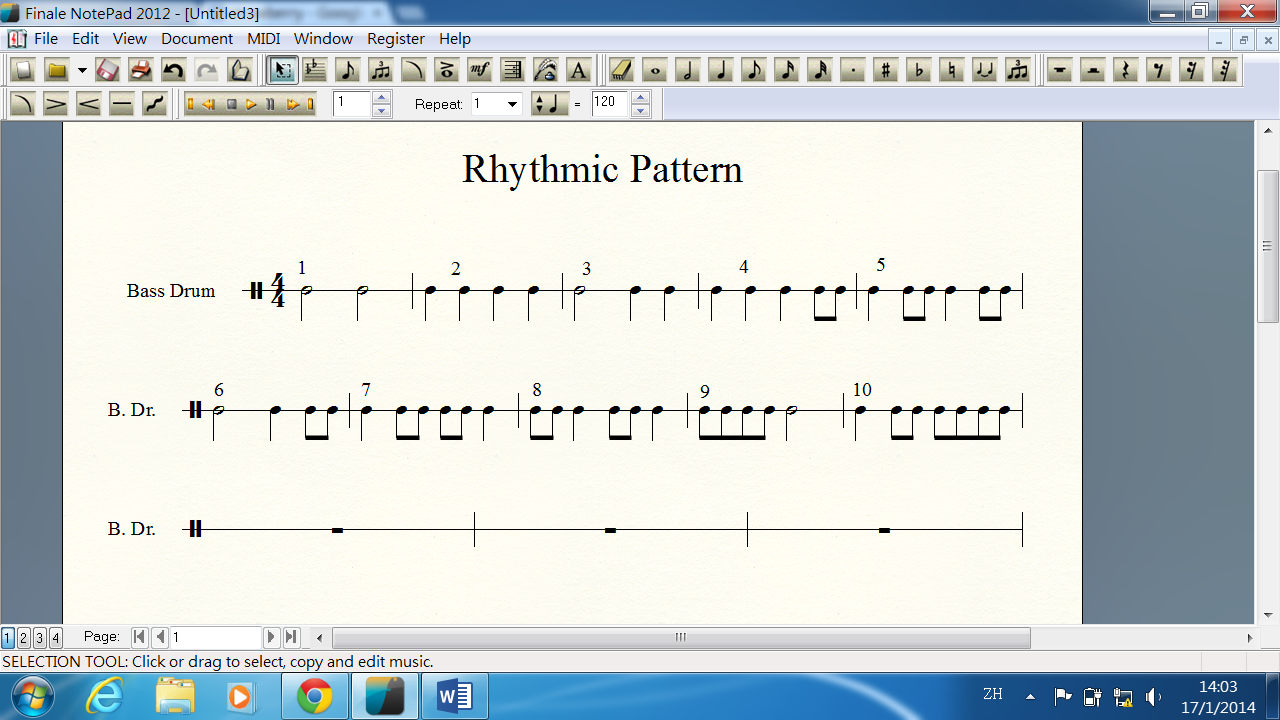 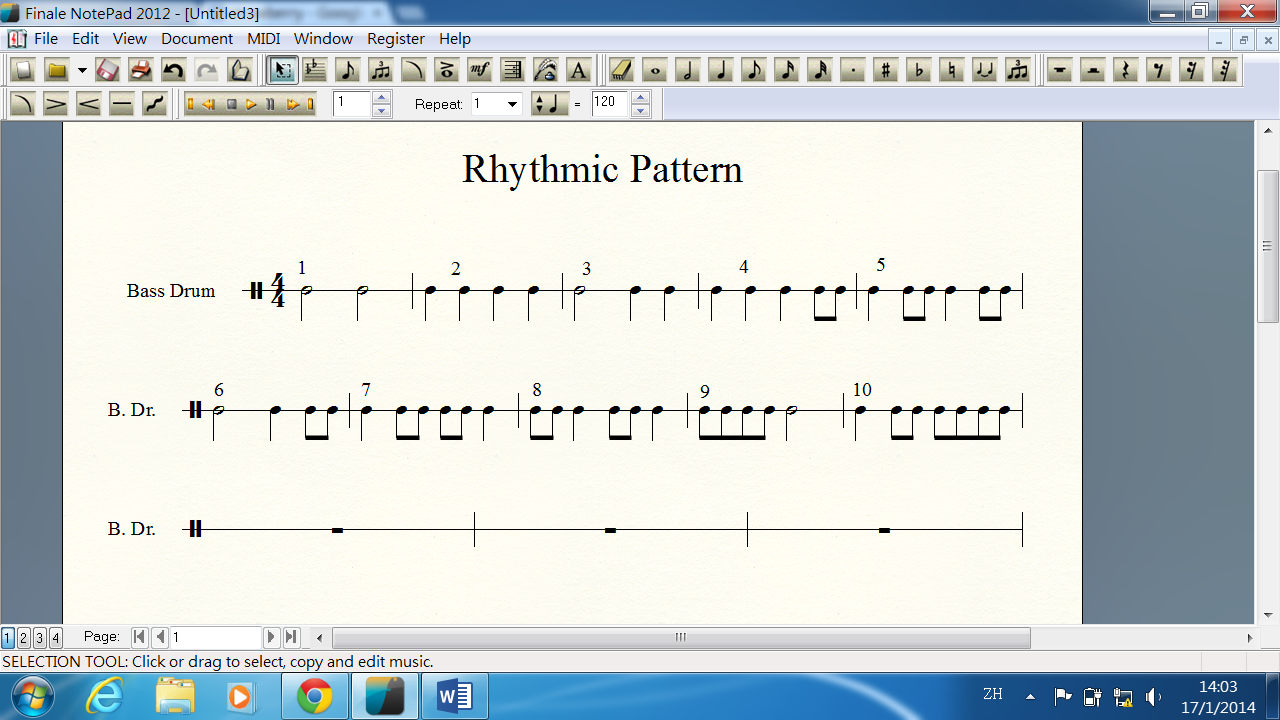 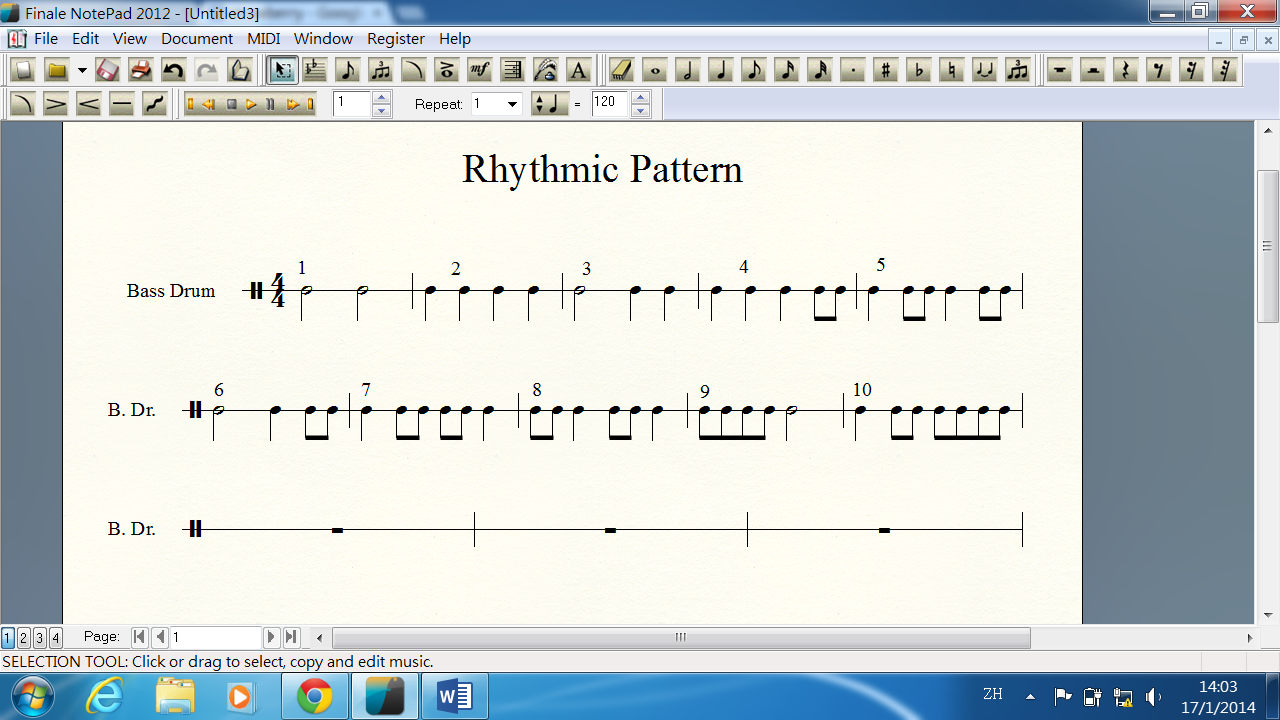 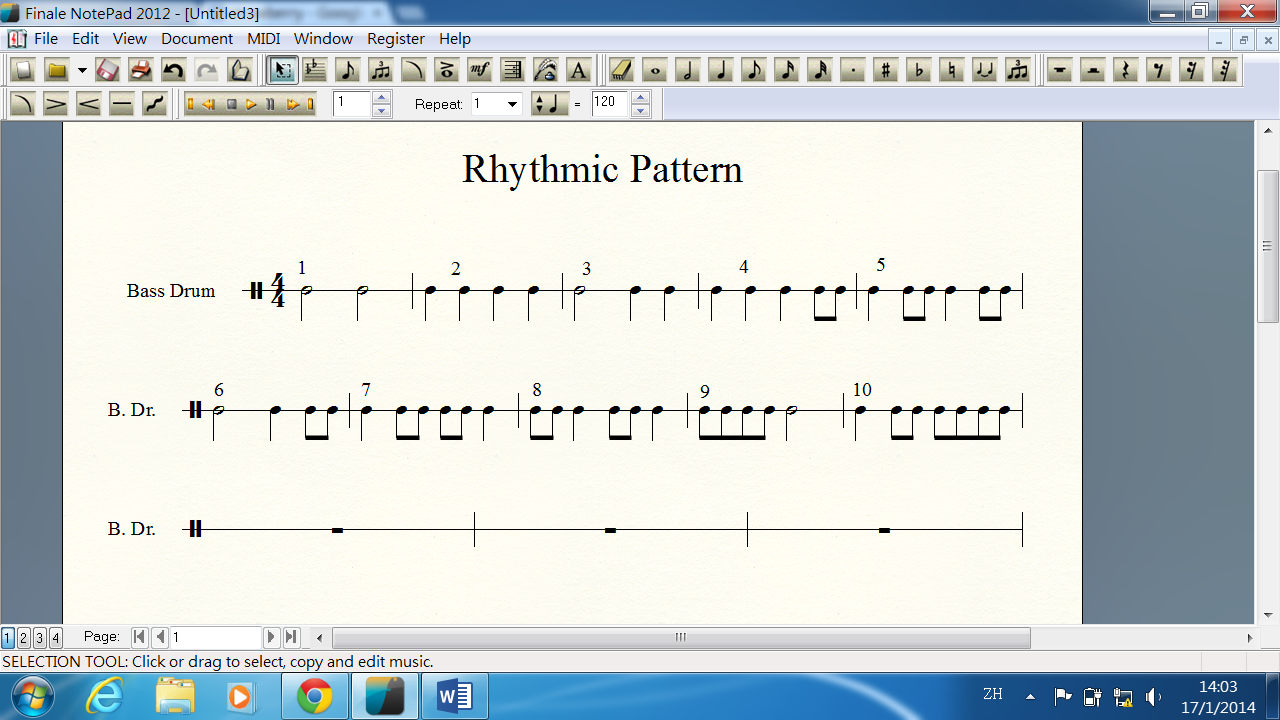 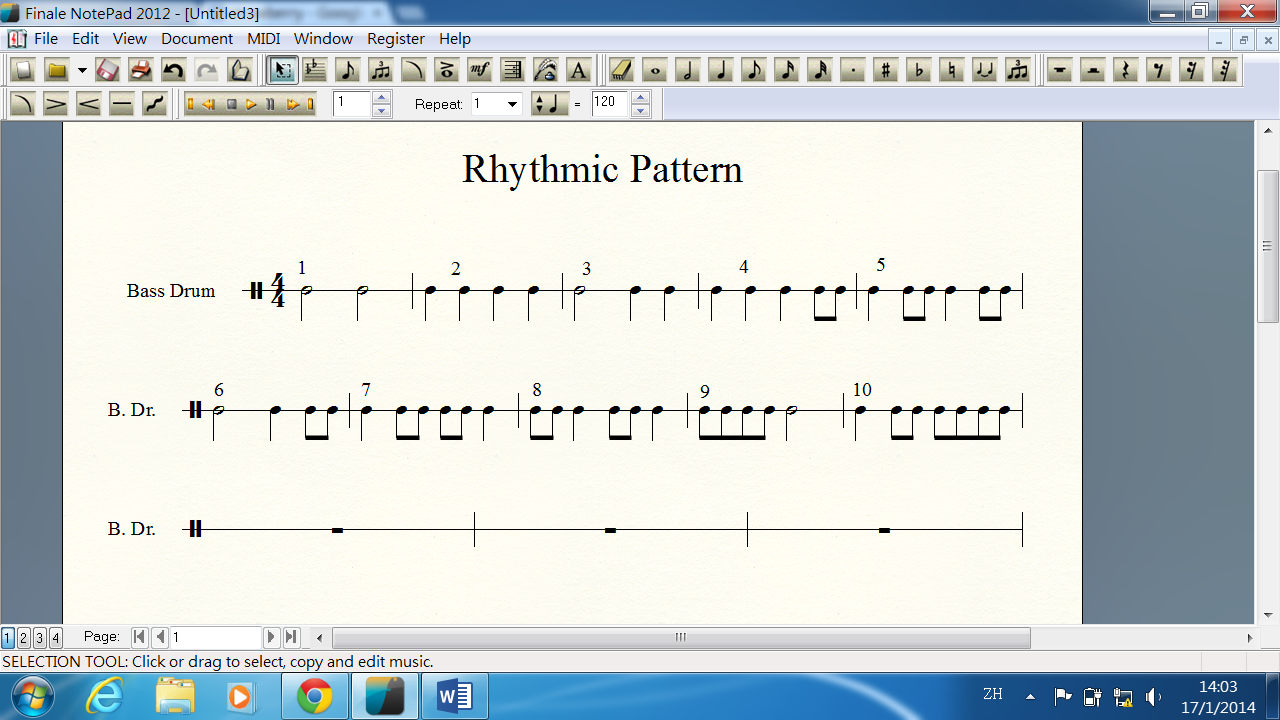 升級版
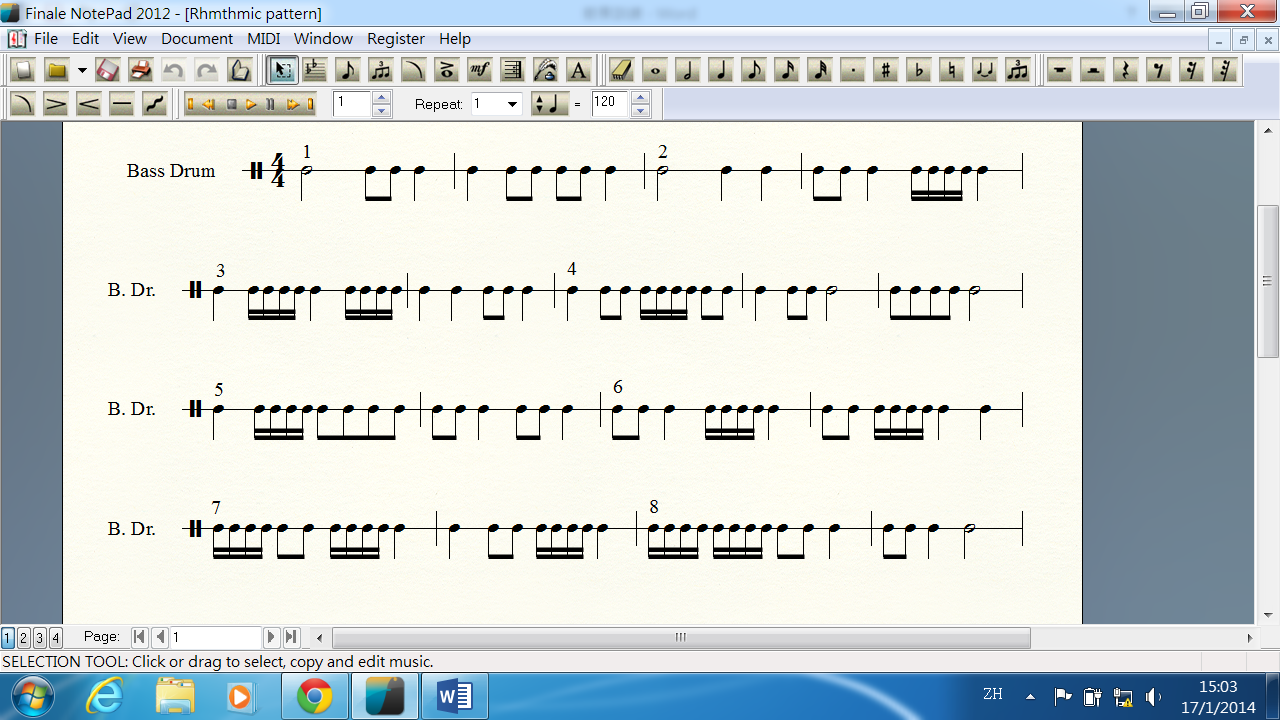 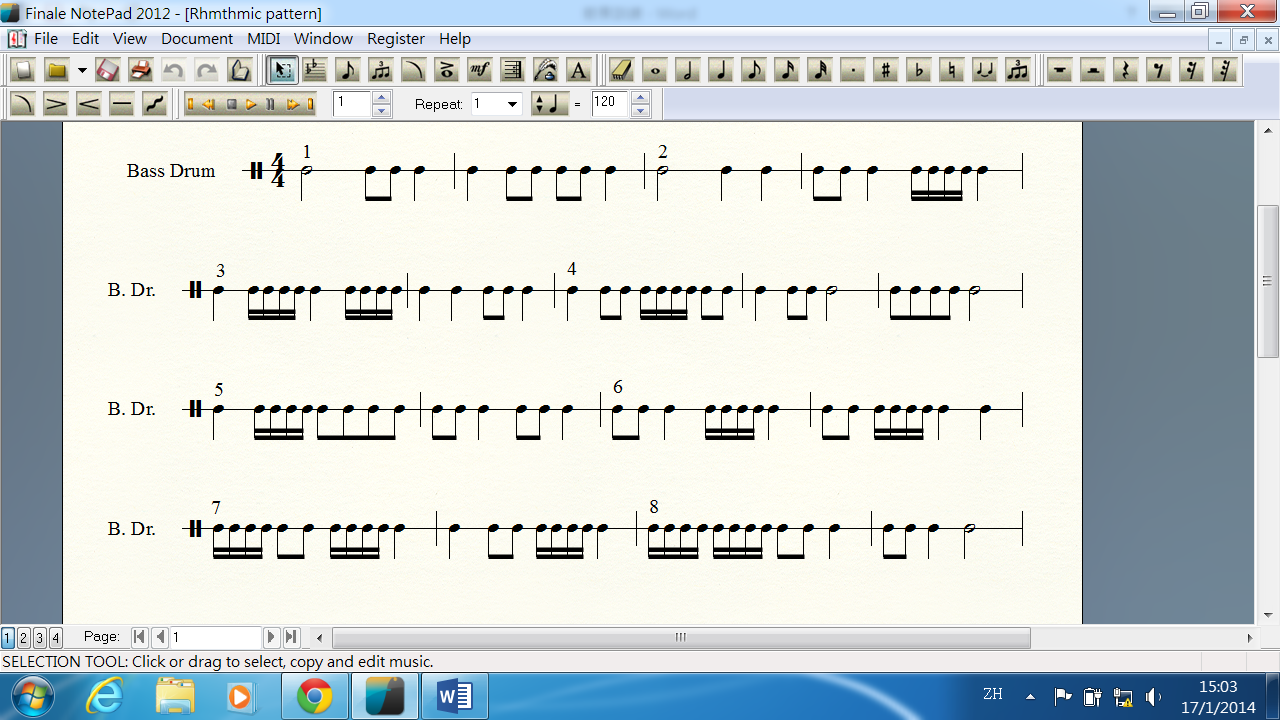 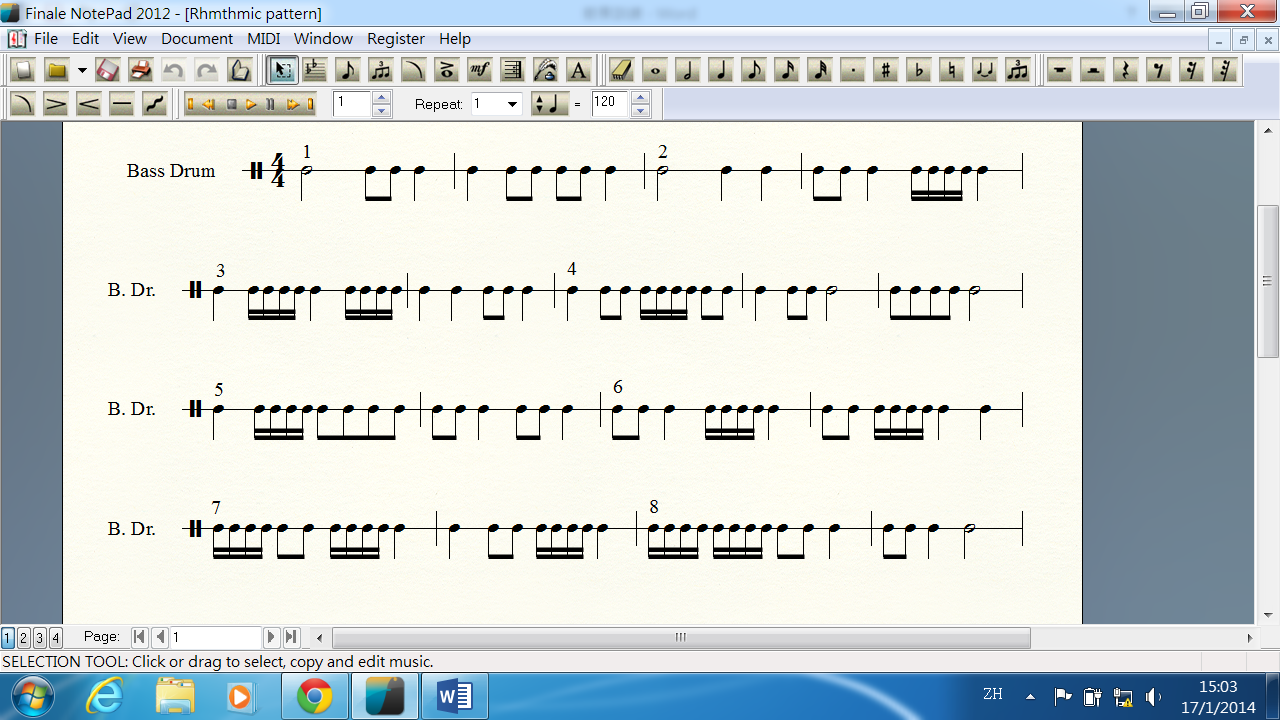 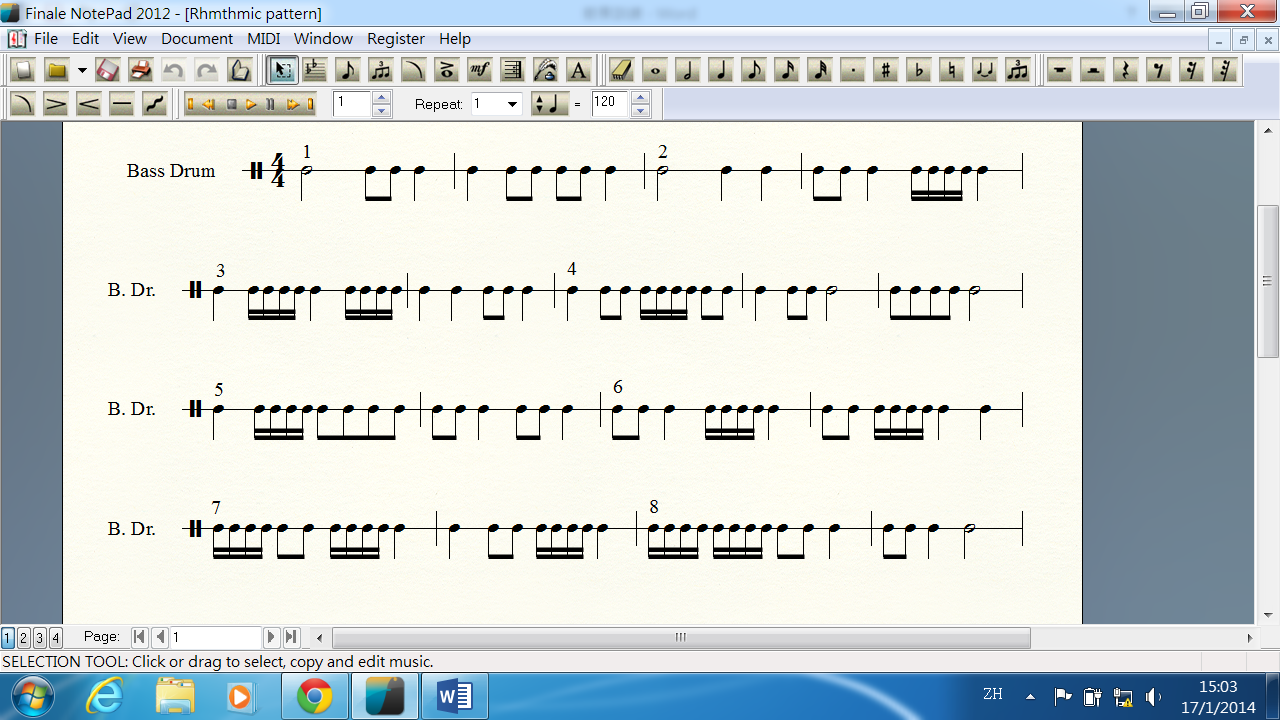 高級版
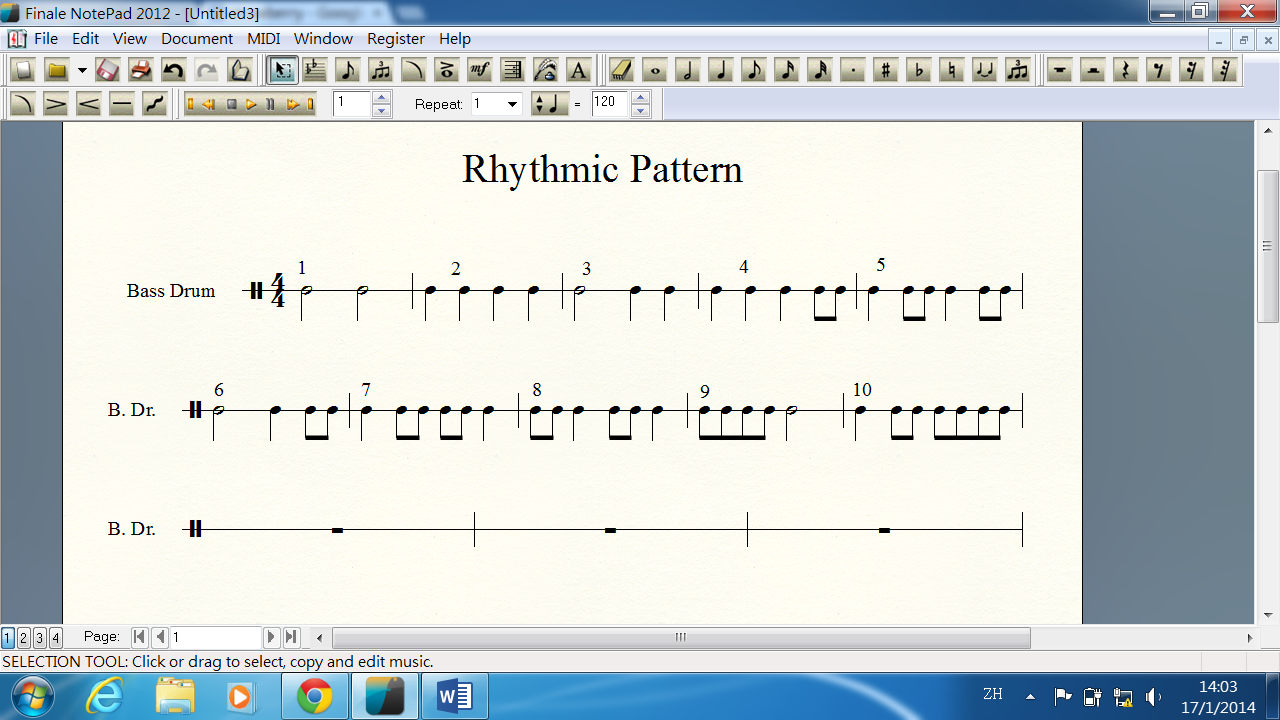 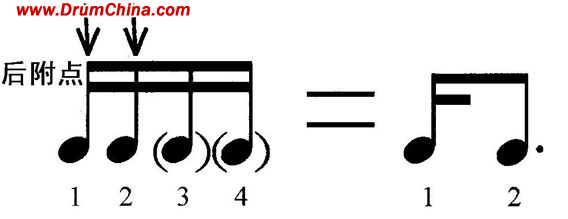 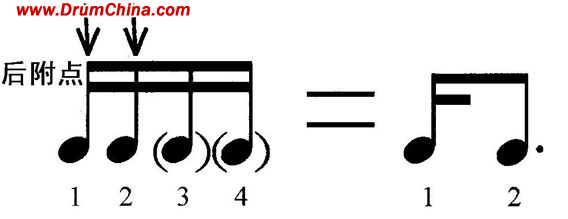 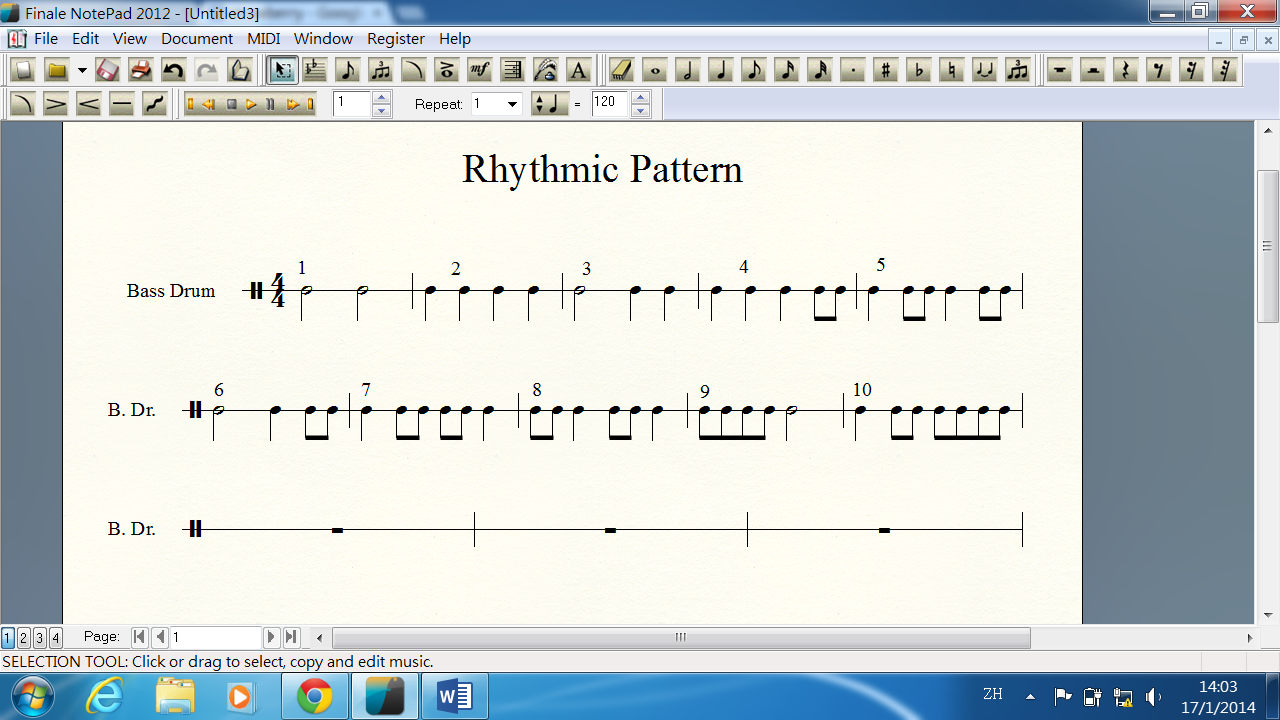 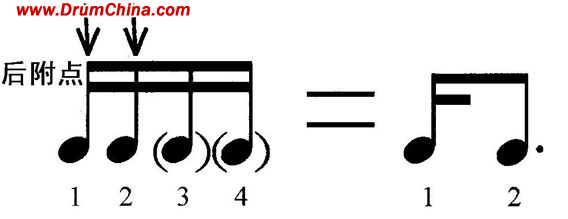 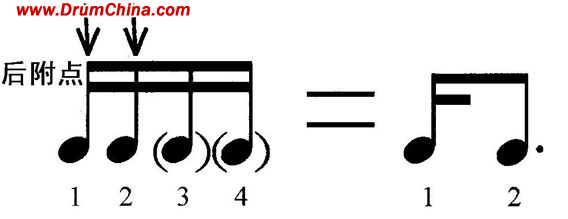 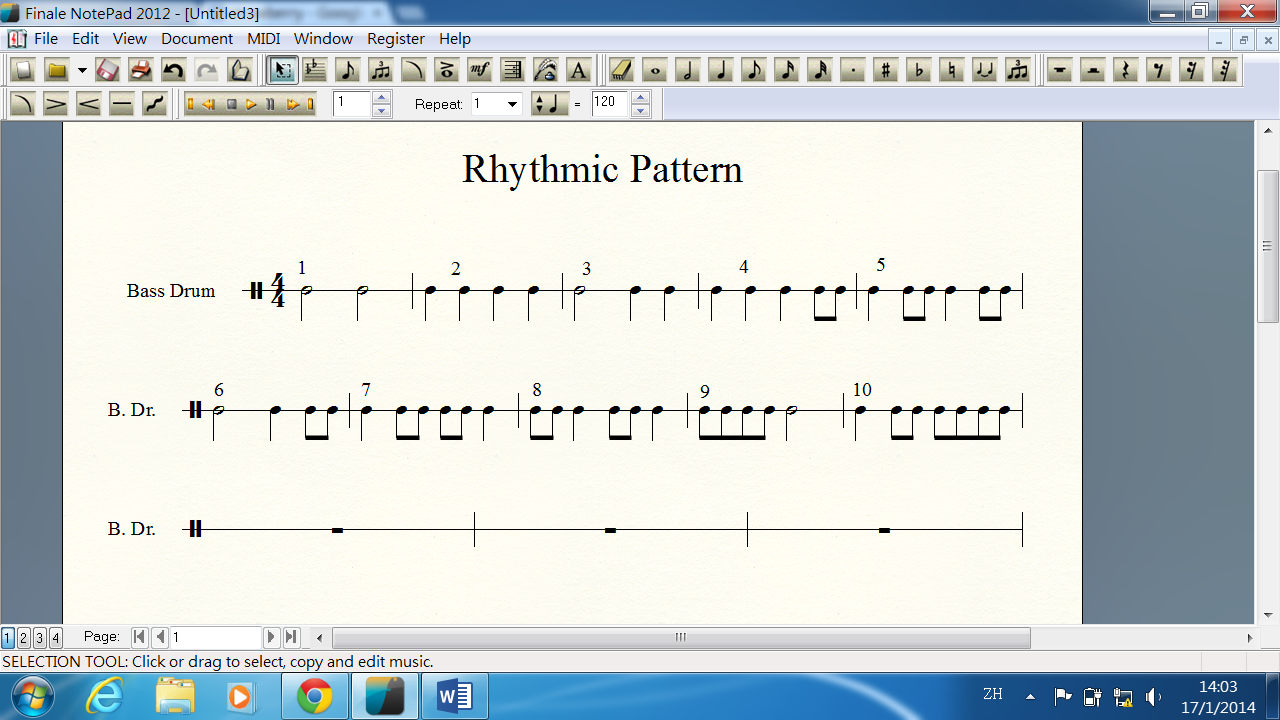 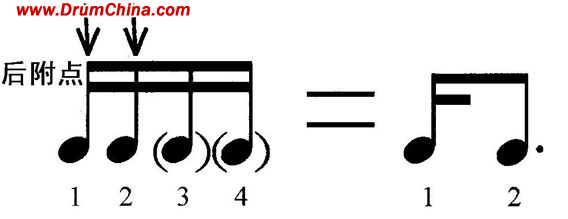 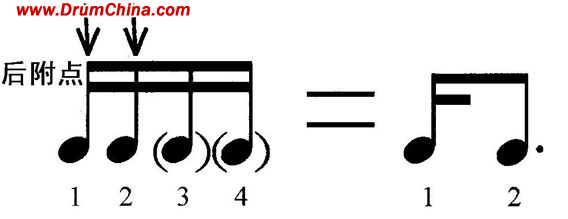 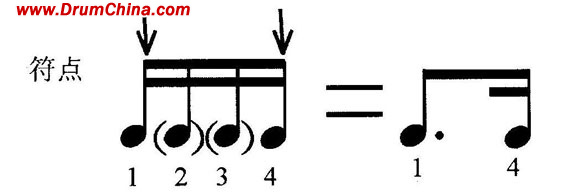 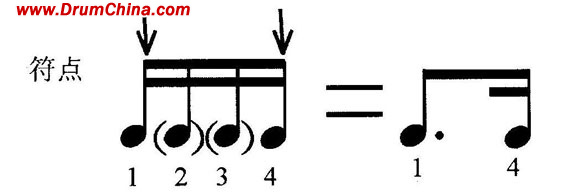 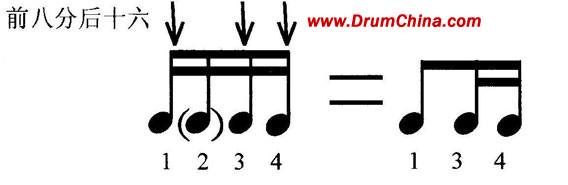 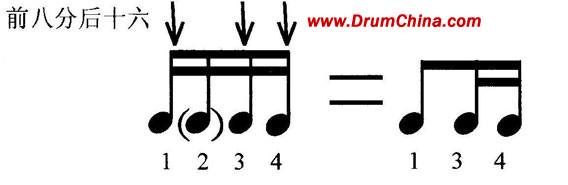 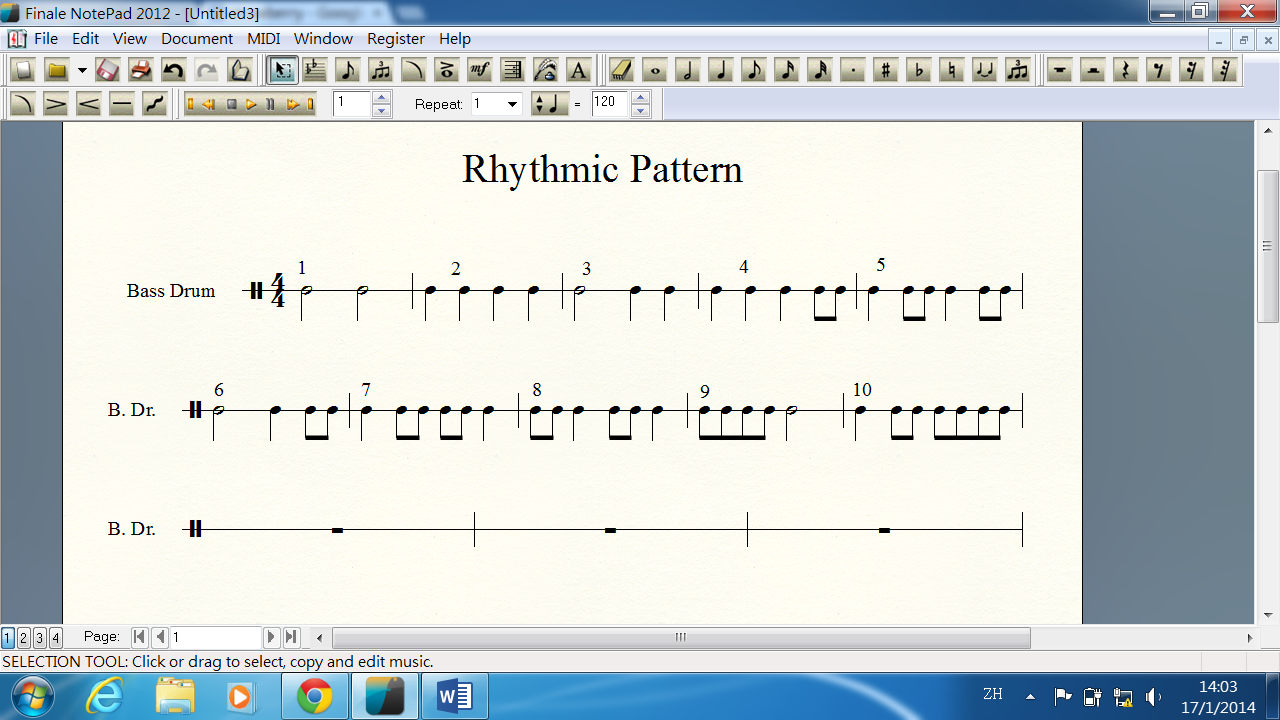 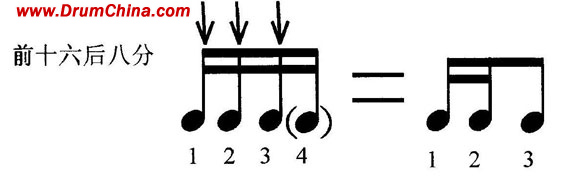 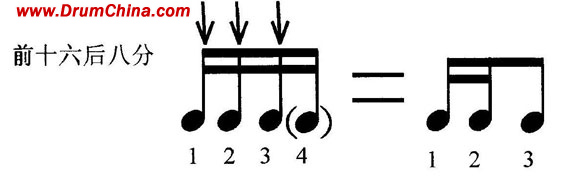 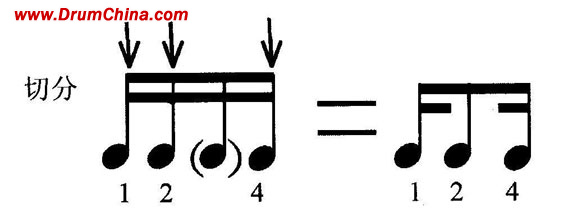